[Speaker Notes: This PowerPoint has been prepared to support Lesson Plan 3 – Building a Successful Profile.
This is an editable version for you to tailor to suit the needs of your students.]
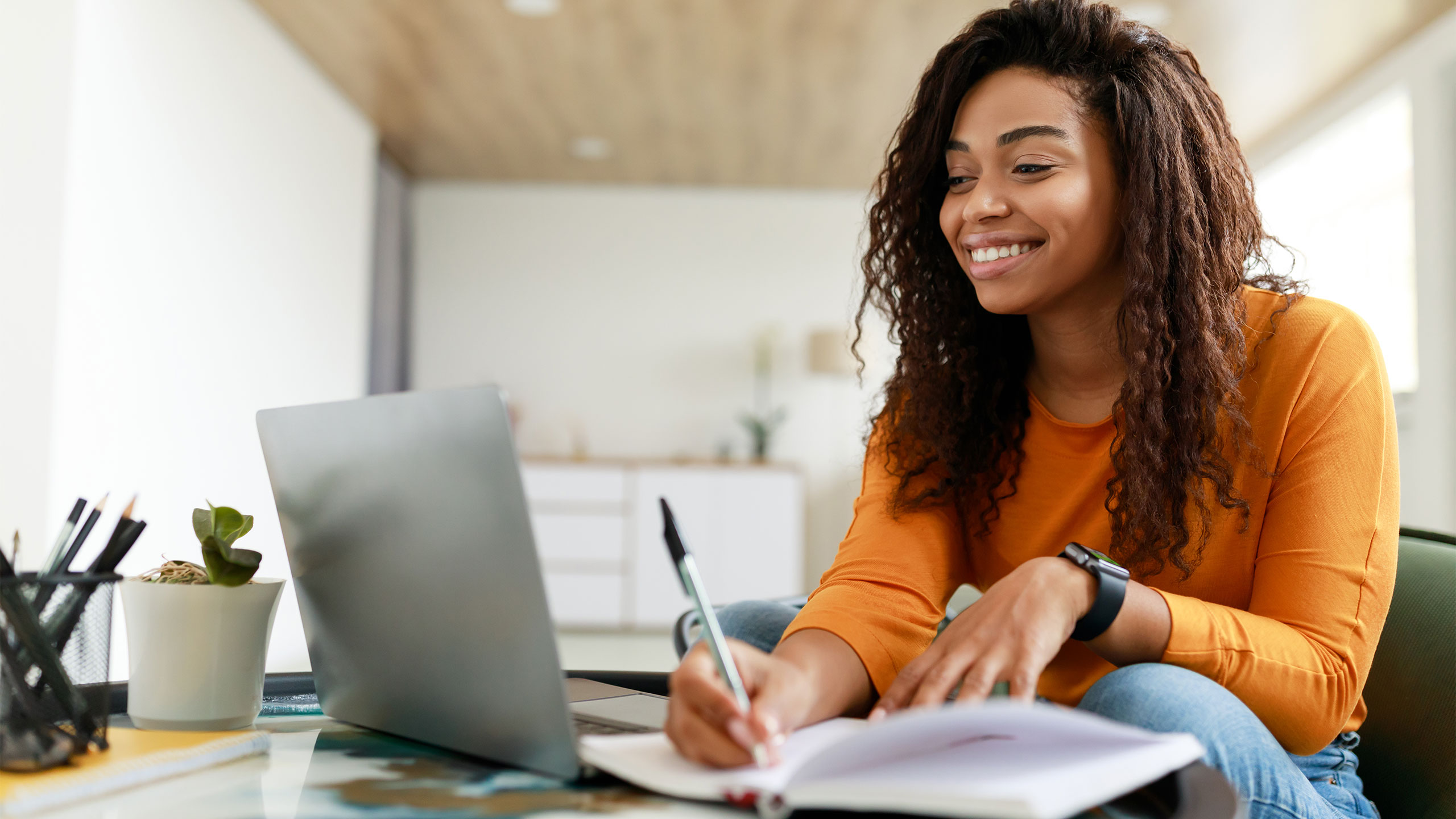 1. When might you need to use a CV?2. What do you need to consider before writing a CV?
[Speaker Notes: Task 1: Discuss the questions in pairs and groups.]
When to use a CV
A CV shows who you are, what you’ve done, and what you can offer.
NETWORKING
Take your CV to events like job fairs and recruitment days.
Use it to apply speculatively to companies.
DOCUMENTING
Keep a reminder or reference of your education and work history. Not all applications need CVs so this will support the completion of application forms and personal statements.
APPLICATIONS AND INTERVIEWS
You need to showcase how you are the best fit for the role or placement.
[Speaker Notes: Answers to questions Task 1 – A CV is your marketing tool.]
What to consider
Set your goal
Know the problems you solve or want to solve
Do your homework
Find the right mindset
Identify your strengths
[Speaker Notes: Answers to questions 2 – What to consider before writing a CV]
What are the different sections on a CV?
Find the sections on the grid that would go on a CV.
[Speaker Notes: Task 2: What are the different sections that you might need on a CV?
In pairs/groups look at the different sections suggested. Which ones do you think should be on a CV? These could be printed onto cards to work on in groups or shared on the slide deck.]
What are the different sections on a CV?
[Speaker Notes: Answers to Task 2]
Meet EDEN
We’re going to help Eden write her CV.
Eden is a student looking for part-time work as a customer service assistant in the health and beauty industry.
[Speaker Notes: Meet Eden]
Personal details
This section includes your name, email, address and contact telephone number.
[Speaker Notes: Meet Eden – intro]
Opening
Middle
Conclusion
Tell them what you enjoy and why.
Tell the reader who you are and what your related career interests are.
Explain what you are known for and why you are a great match for the role.
Personal profile
This section highlights your skills, experience and career goals. Keep it short, descriptive, and enthusiastic.
[Speaker Notes: Personal profile:

Don’t be afraid to write in the 1st person.
Make it warm and more personable - inject your personality into it
Consider it to be a conversation starter – let the reader in as they want to know who they are hiring.]
Open your personal summary with a sentence telling the reader who you are and what your related career interests are.
I have recently finished my GCSEs and have secured a placement at Anytown College to study Hair and Beauty and would like to gain hands on experience by working with an established hairdressing or beauty salon to support my studies.
I am known for my creativity, presenting projects and schoolwork in exciting and different ways and I have a very positive approach to hard work by revising for my exams and meeting important deadlines. I stay up to date with changes in the hair & beauty industry by following major companies on social media and reading news and blog posts around the subjects.
Explain what you are known for. Tell the recruiter why you are the best match for the role.
I enjoy creating my own designs and have supported school productions by doing the hair and make-up of the cast which I have enjoyed immensely and this has helped me to recognise my skills in this area.
Tell them what you enjoy and why.
[Speaker Notes: Example personal profile for Eden.]
Education section
Add details of where you have studied and your achieved or predicted qualifications.
[Speaker Notes: Education section – you could write predicted grades if you have not taken any yet.]
skills
This section includes personal attributes, communication skills, and interpersonal qualities. 
You must match these to the skills required by the role. You can find these out by looking at the job advert or by researching jobs in your chosen sector.
List the skill (or knowledge area) using bullet points to separate them.
Give examples of how you gained this skill (or knowledge). You can use examples from your schoolwork, personal life, or any work experience you have.
[Speaker Notes: Skills
Task 4: What skills could you include on a CV?

In pairs or groups think about the types of skills an employer might be looking for. Examples could include working in a team, listening, organisation, etc.

List format: 
Allows lots of key words in a smaller space
Suited to a more experienced person
Often specific to a job role or experience within a certain sector

Evidence format: 
Suited to early careers or those with a career break/ career changers
Generally used to identify transferable skills or more generic work skills and evidence how these were gained

You could look to do a hybrid of the two.]
Work experience and volunteering
Include any paid employment, work experience, volunteering or virtual work experience you have completed to date.
Work experience and volunteering
How to structure your sentences to evidence your skills in the best way.
Learned about a range of hair care products to understand how they work and how they benefit different hair types enabling me to identify the right product to use on clients. 

Delivered great customer service over the phone and at the front desk, welcoming customers with a smile and helping them with their enquiries and bookings to make them feel valued and important. 

Helped with social media posts by making suggestions about content and photos to boost customer numbers over the summer holidays and engage more followers overall.
[Speaker Notes: Always start your sentences with an action verb e.g.
Managed, Created, Presented, Organised, Delivered…]
Hobbies and interests
What could you include on a CV?
[Speaker Notes: Task 5: What hobbies and interests could you include on a CV?

In pairs or in a group look at the slide to guess what the hobbies/interests are. Do they match any of the class examples?

Group discussion: What skills might you develop doing these hobbies? Does anyone practice any different type of hobbie or interest?]
Almost finished...
Now that we have all the sections, let’s look at how Eden’s CV is shaping up.
[Speaker Notes: Task 6: On the skills section rank in order which ones they think are the most important for a job in health and beauty industry that Eden is applying to.

Take the class through the different sections, cross-referencing the types of examples they have also suggested in the lesson.]
[Speaker Notes: Eden’s completed CV – it’s so important to do your final checks.]
The ‘F’ theory
[Speaker Notes: Task 7: Where do you think a person reads and scans text, especially on a screen? 

What is the F-Theory?

The F-pattern is how most people naturally read documents or web pages - their eyes move:

Horizontally across the top (like reading the title or first few lines).
Then down the left side, scanning for headings or keywords.
Then sometimes across again in the middle section.

This makes an F-shaped pattern with their eyes.

Why Does It Matter for CVs?
Most employers or teachers only spend a few seconds looking at a CV at first -  so you want to make it easy to scan and spot the important parts.]
CV Hints and Tips
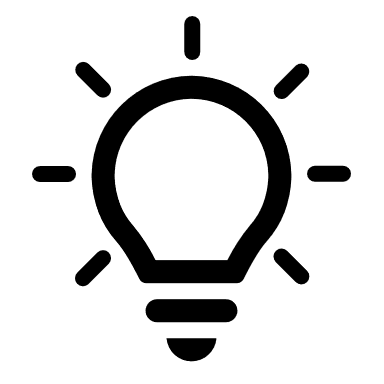 Don’t use tables, charts, graphics, icons, or emojis - keep it plain text.
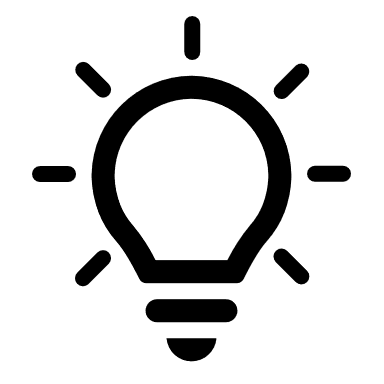 Avoid fancy fonts. For example, use Calibri or Aptos - size 11 for main writing, 14 for headers.
Save all files as .docx (Word files). Only 8% of UK businesses use Apple products so send files in the most accessible format – MSWord.
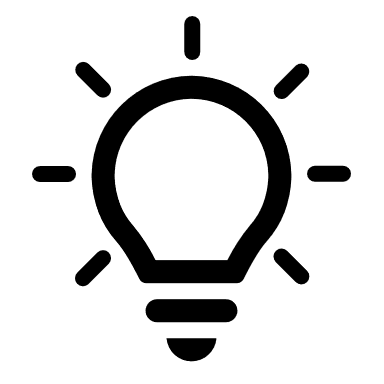 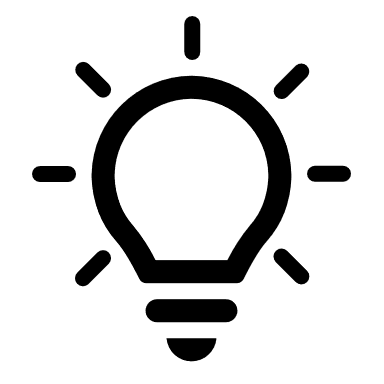 Tailor your CV for every single role you apply for. Use keywords from the job or application advert to target specific skills or areas of knowledge they need.
[Speaker Notes: Students can make their first CV in the UCAS CV builder. If they create a CV online they should use MSWORD.
https://www.ucas.com/careers-advice/cv-builder.

Key question – why do you think you should tailor your CV to each application/job role?]
Beware of Canva designs
[Speaker Notes: In the UK it is not advised to put images, photographs or different designs on your CV. 

Group discussion: why should we avoid these styles?]
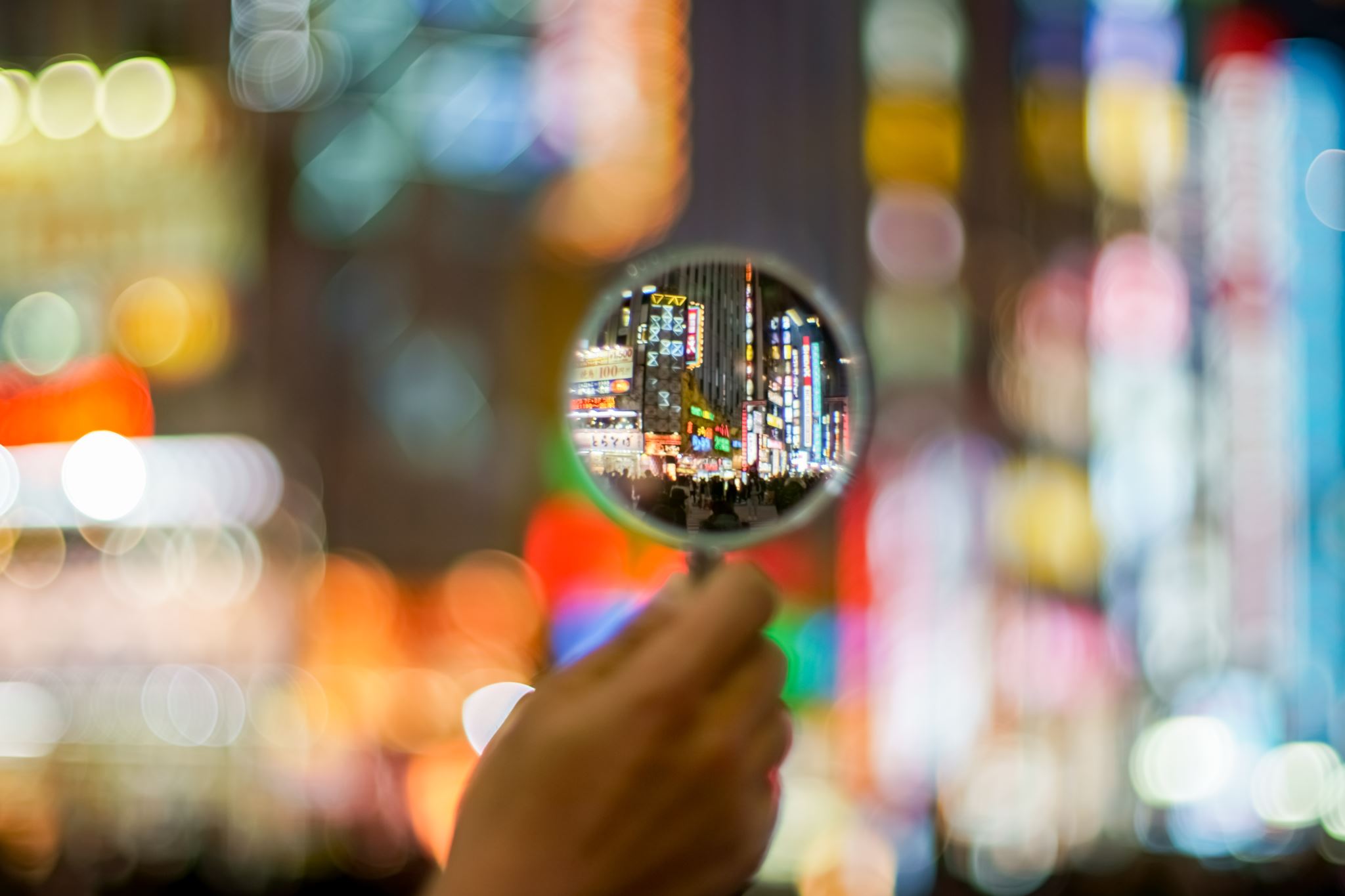 REFELCTION
[Speaker Notes: Looking back at the tasks in this session:
What top three things will you take away from this lesson that will help you write your CV?
Is there anything you didn’t know already that surprised you?
Tell me one thing NOT to include in your CV?]
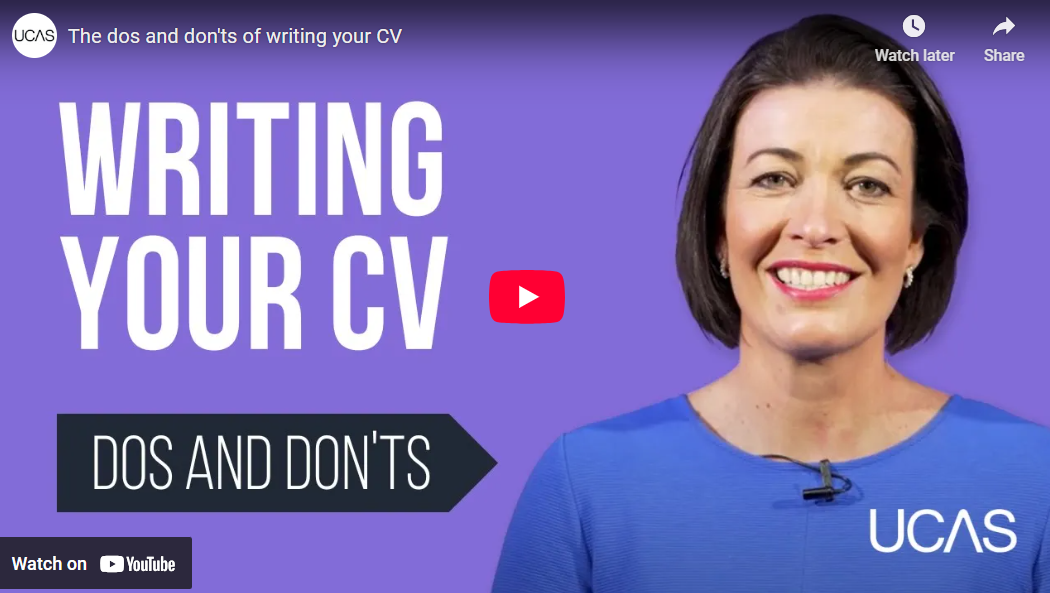 [Speaker Notes: Next steps: Students can start their CV using the UCAS CV Builder in the UCAS Hub: https://www.ucas.com/dashboard#/

There’s more helpful guidance and a video from Careers Adviser Liz Lloyd: https://www.ucas.com/careers-advice/cv-builder]